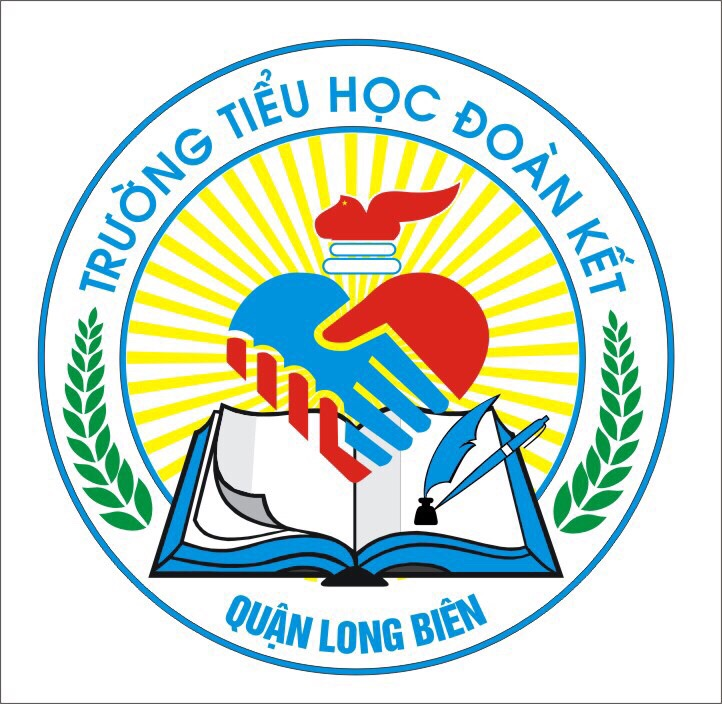 SỞ GD- ĐT LONG BIÊNTRƯỜNG TIẺU HỌC ĐOÀN KẾT
HOẠT ĐỘNG TRẢI NGHIỆM 2
( Sách Kết nối tri thức)
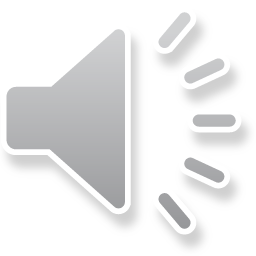 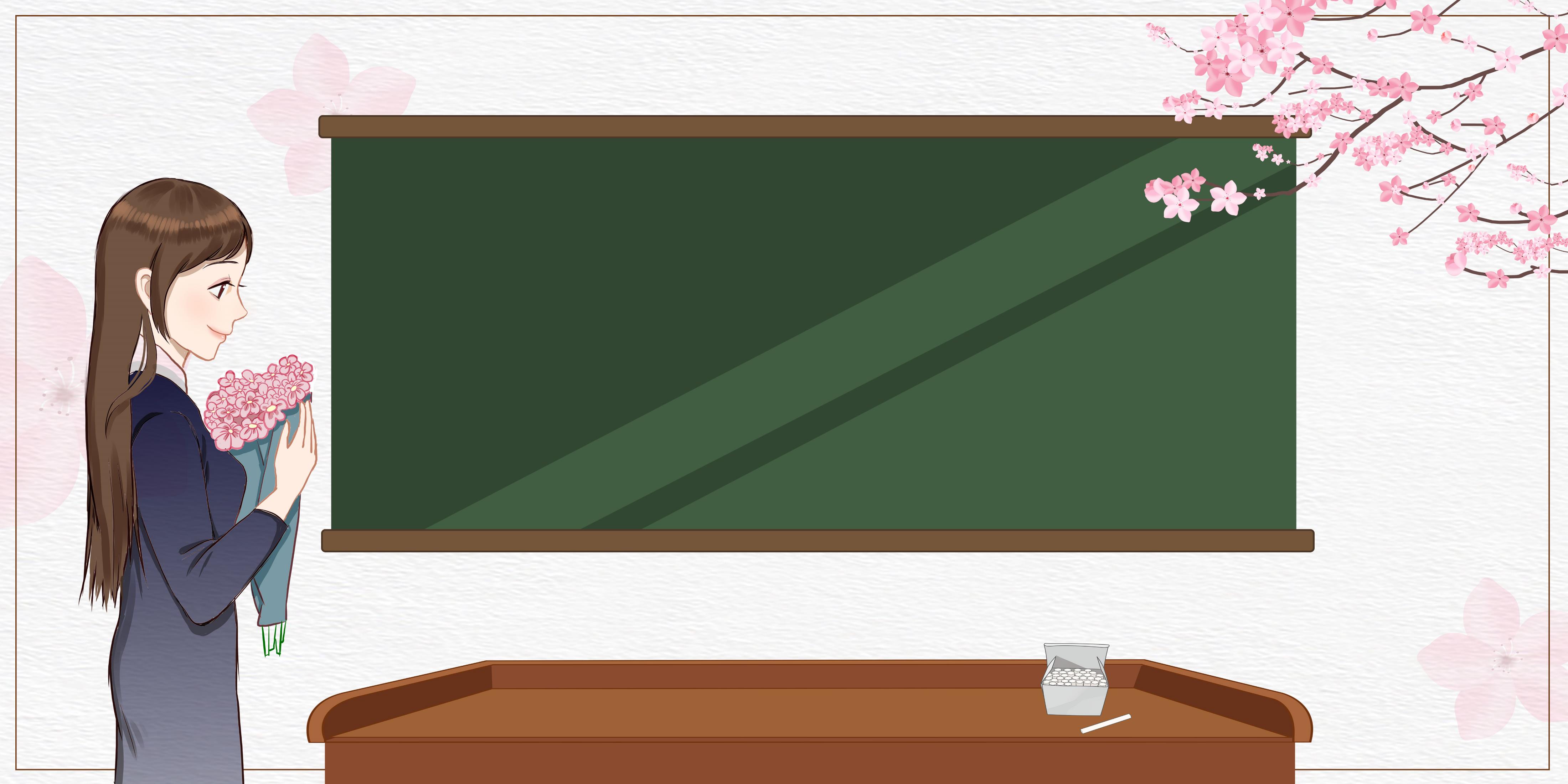 Chủ đề: Em yêu trường em
Bài 12: Biết ơn thầy cô
(Tiết 1)
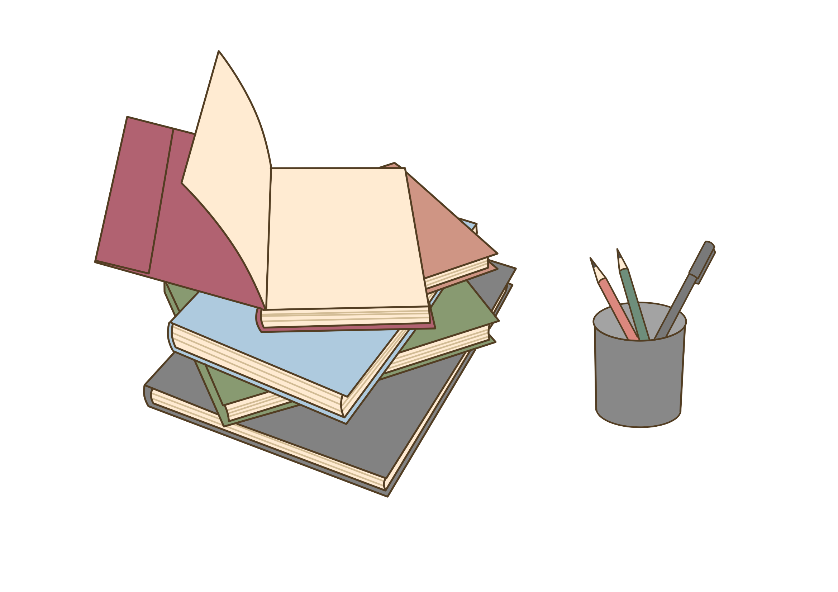 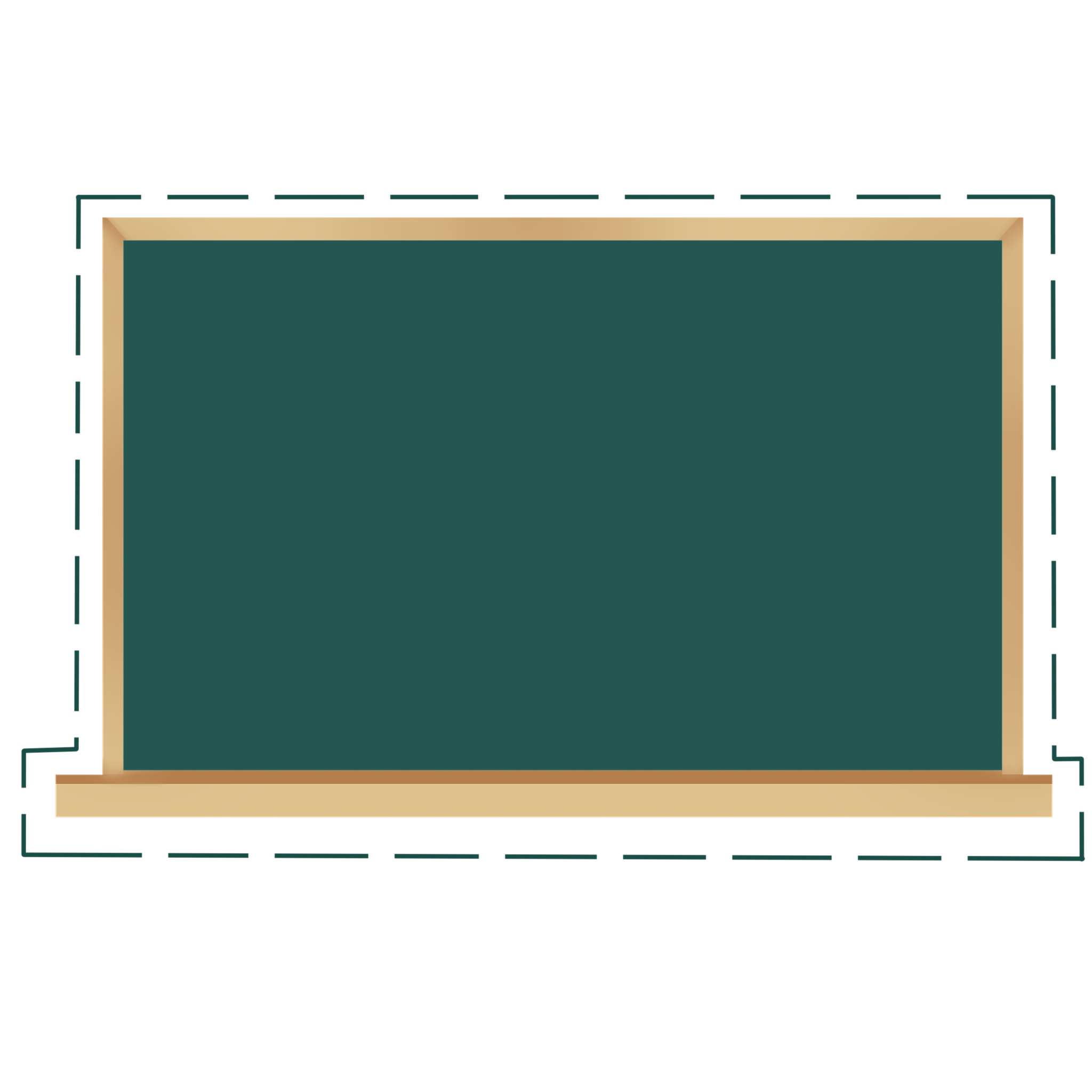 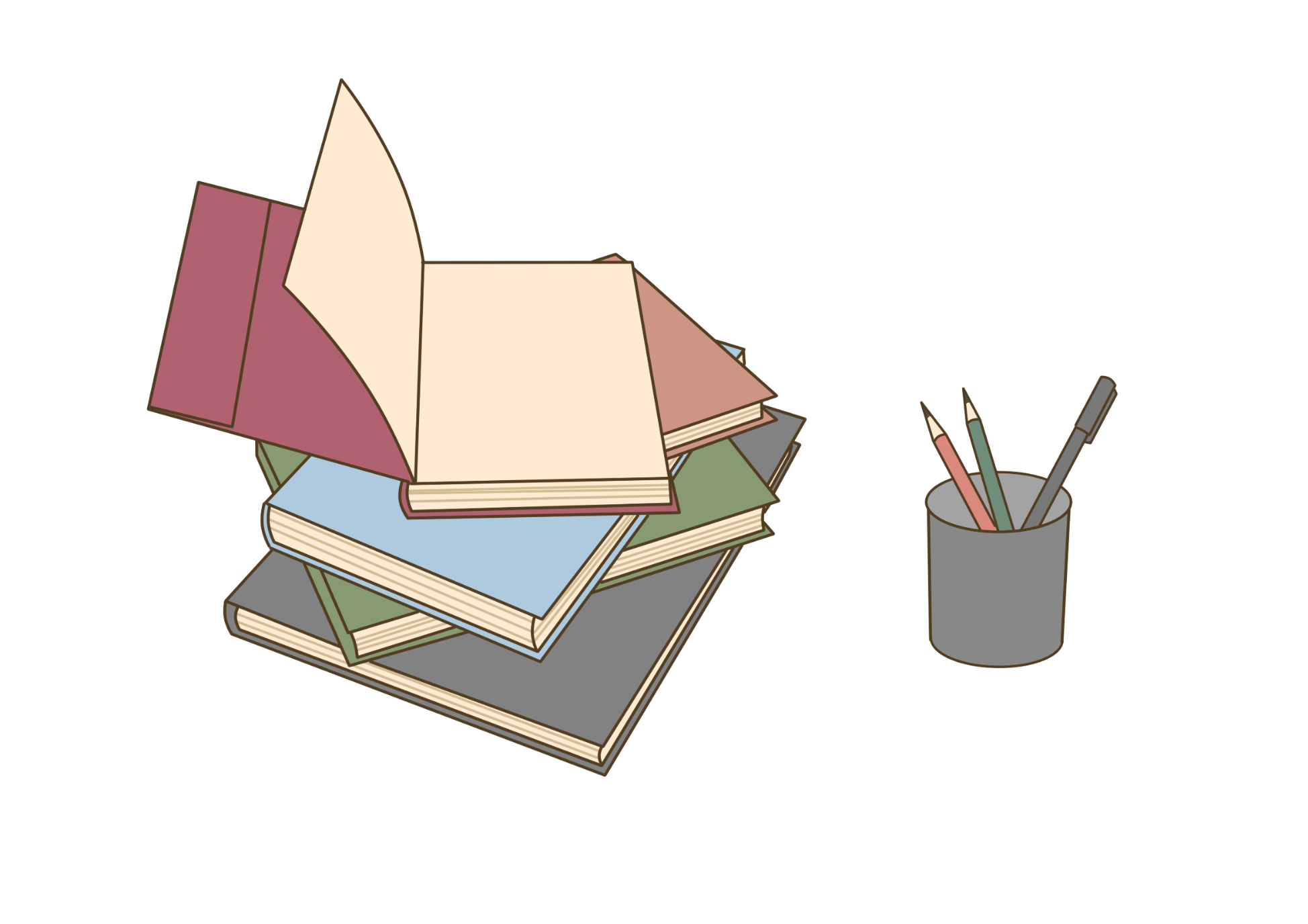 Khởi động
Trò chơi: Ai hiểu thầy cô nhất
Cô có thói quen làm gì khi đến lớp?
Loài hoa cô thích nhất là gì?
Đố́ các em, cô thích màu gì nhất?
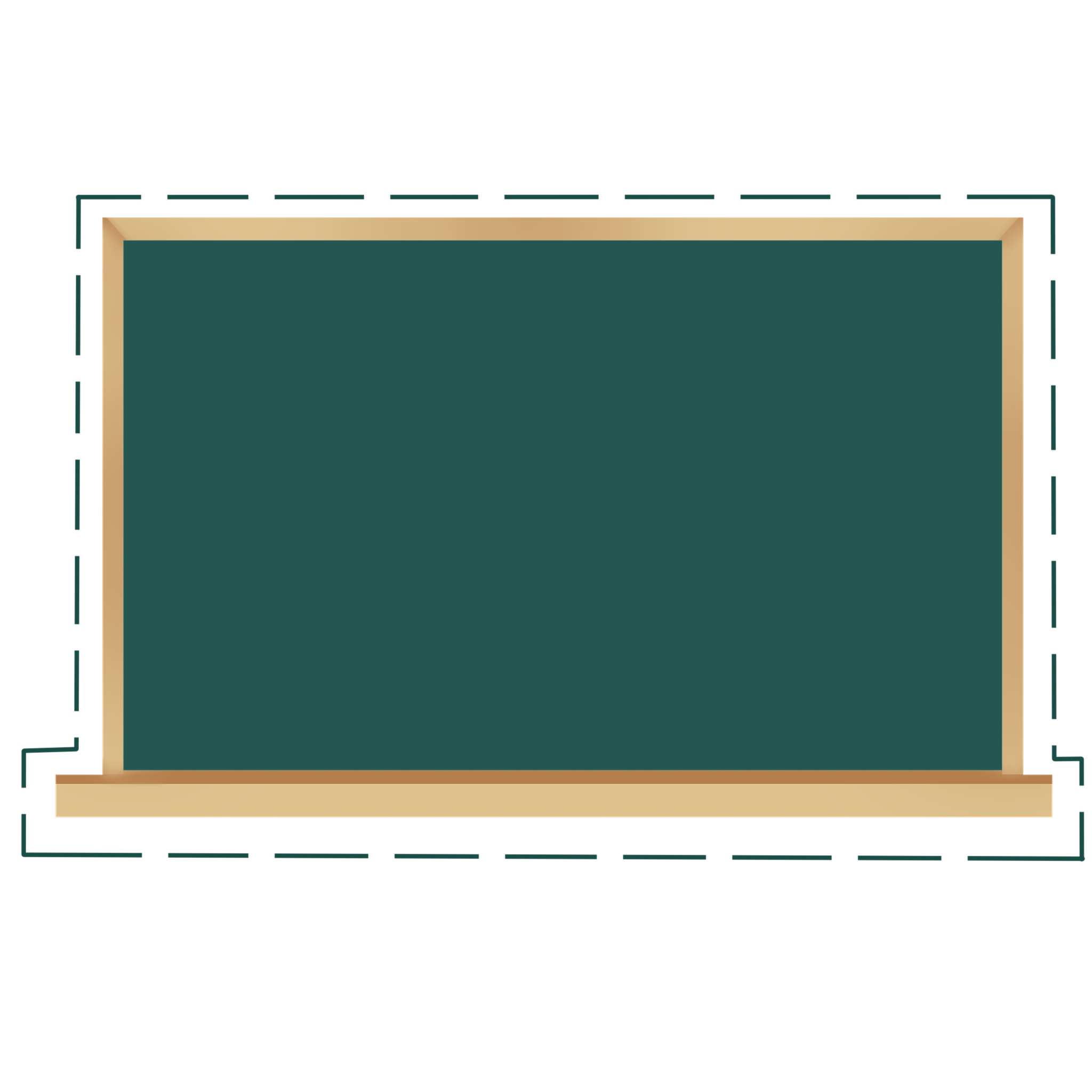 Kết luận
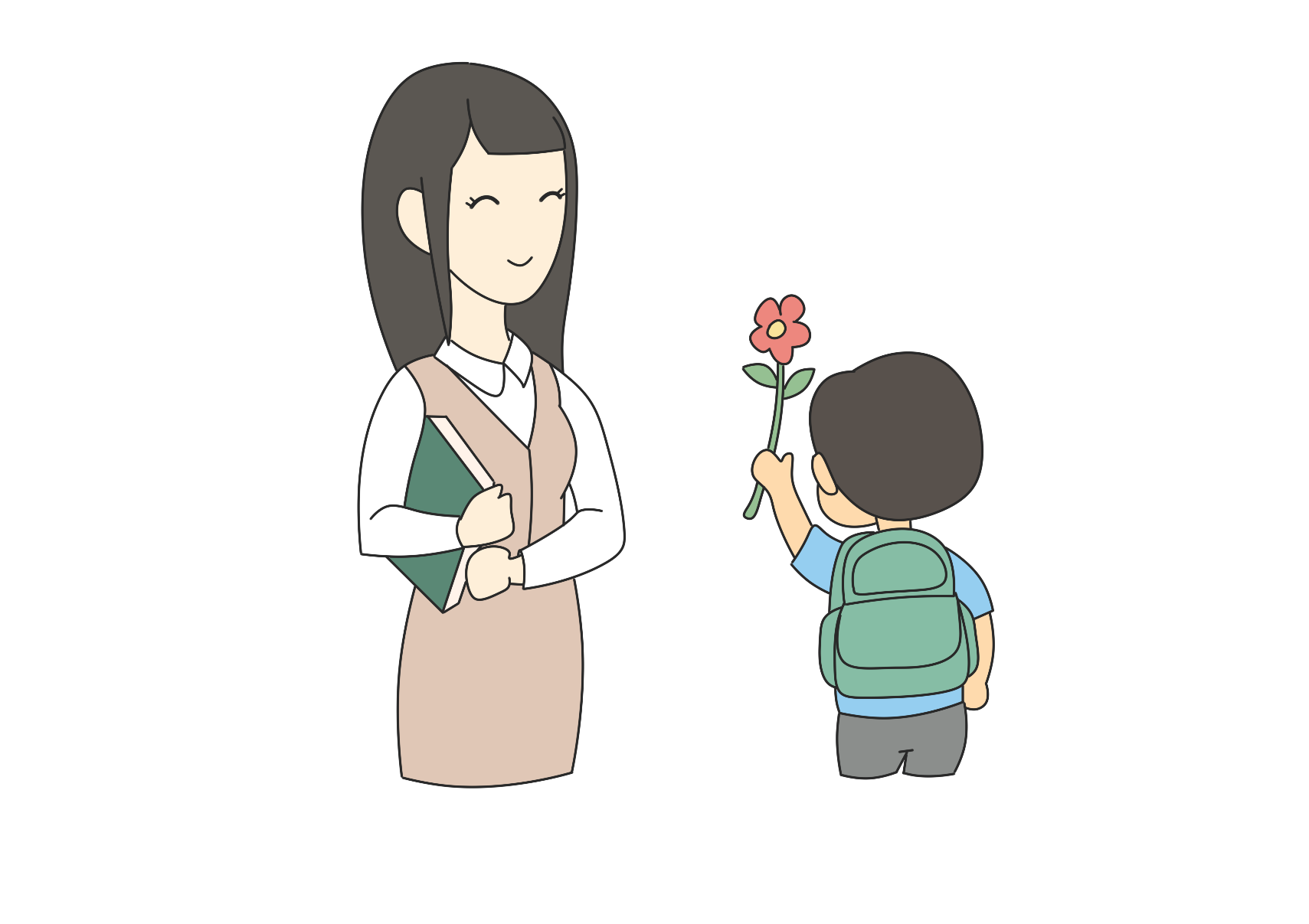 Nếu chúng ta luôn quan tâm, biết quan sát thầy cô của mình, em sẽ có thể hiểu được thầy cô của mình.
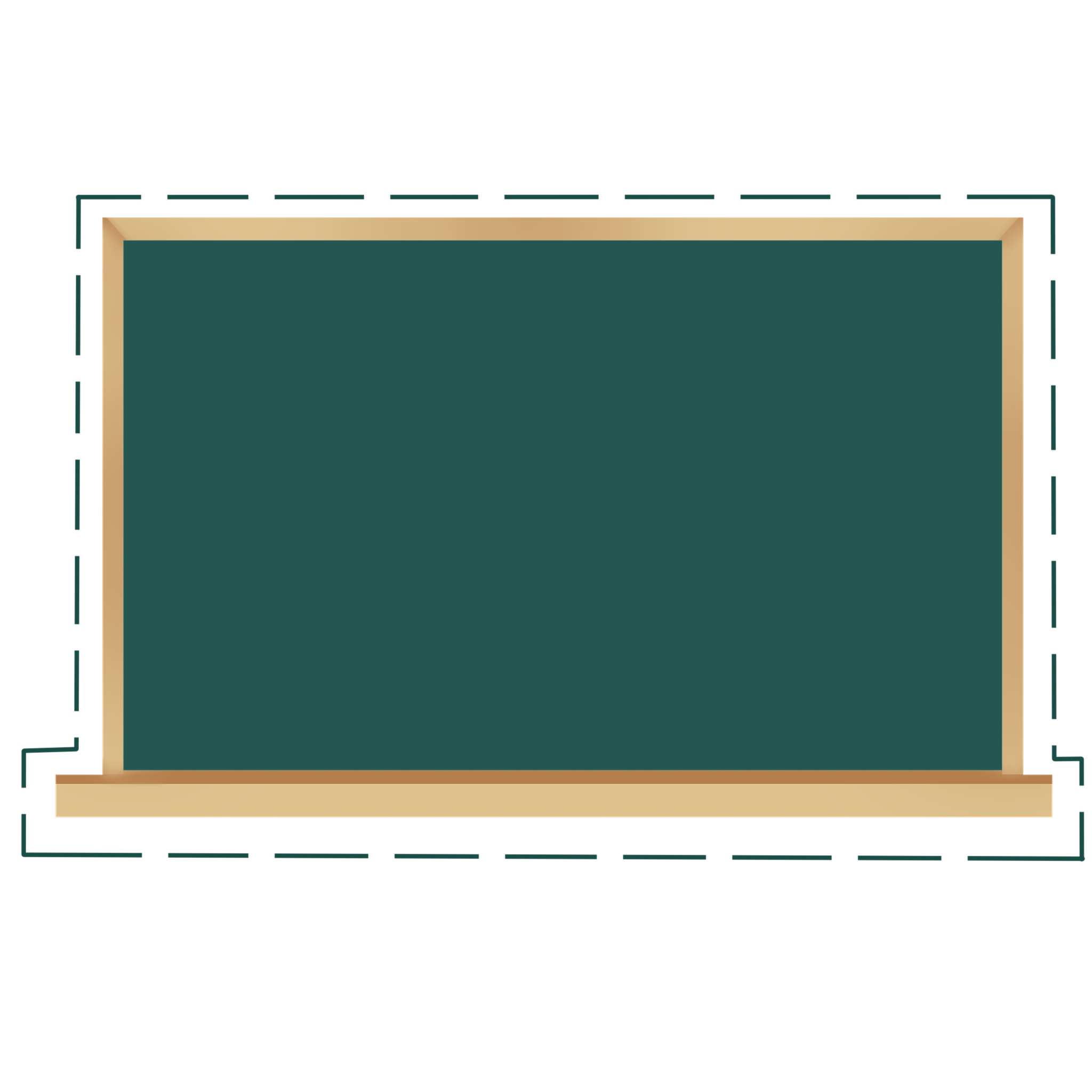 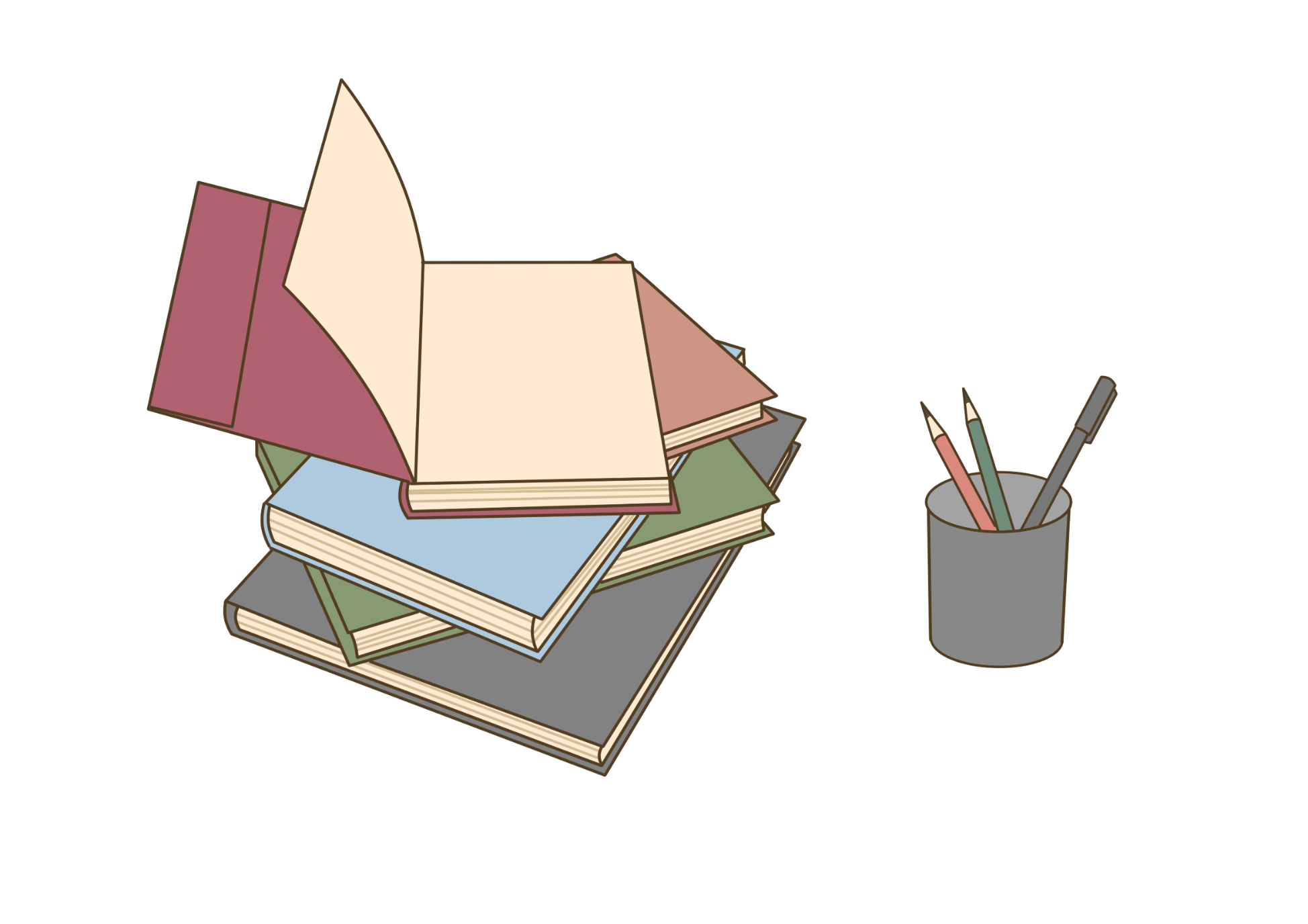 Khám phá
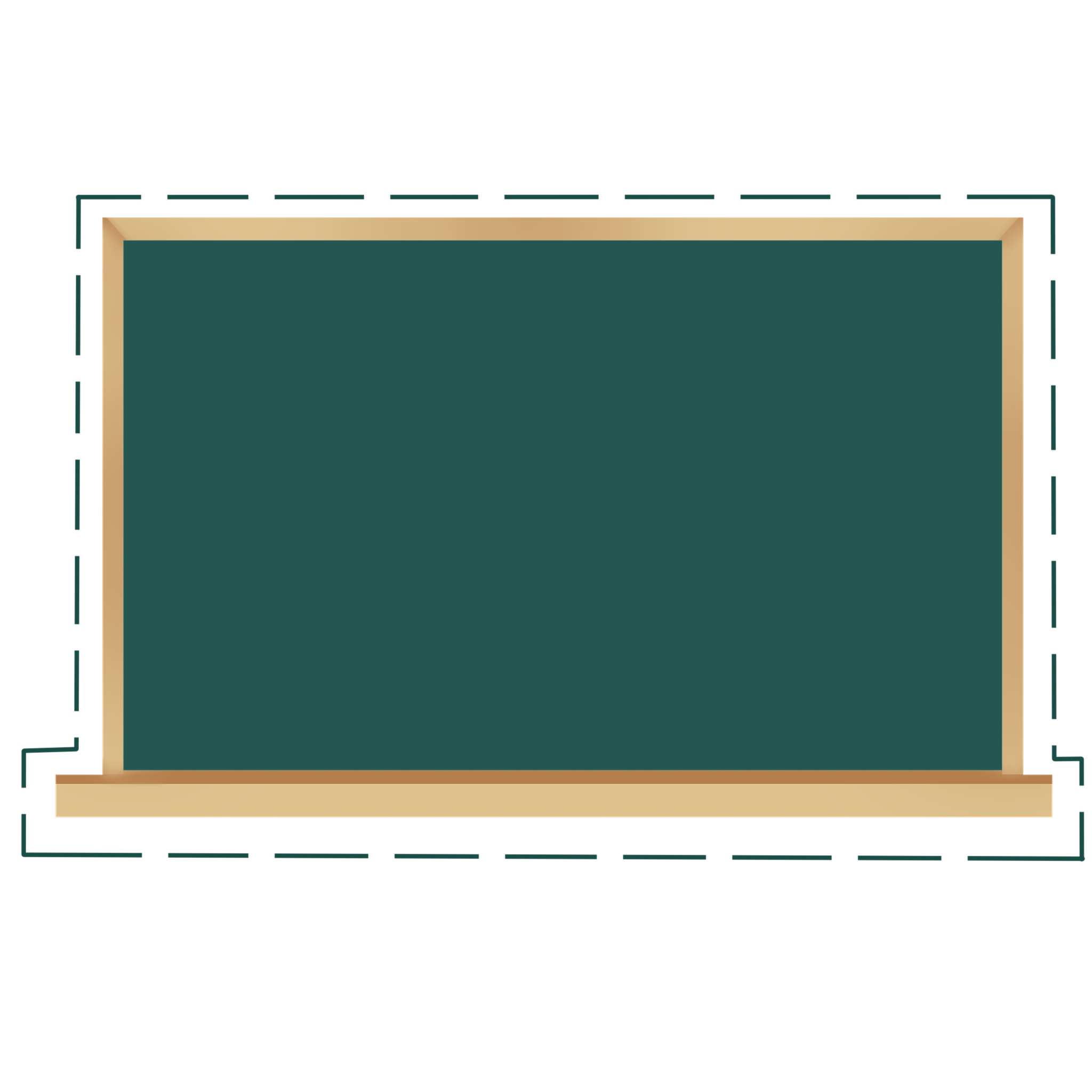 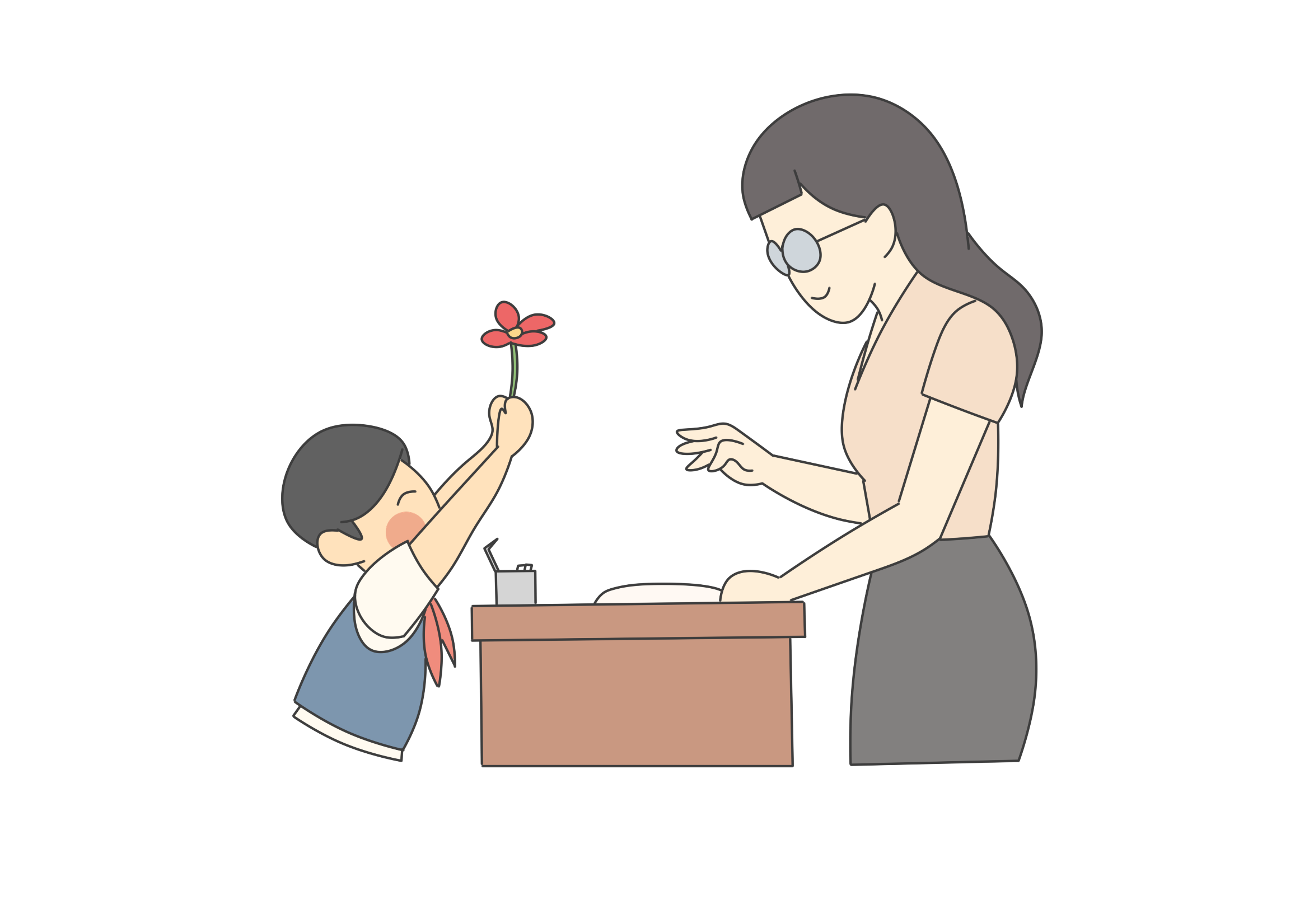 Hoạt động 1:
Viết điều em muốn nói thể hiện lòng biết ơn thầy cô.
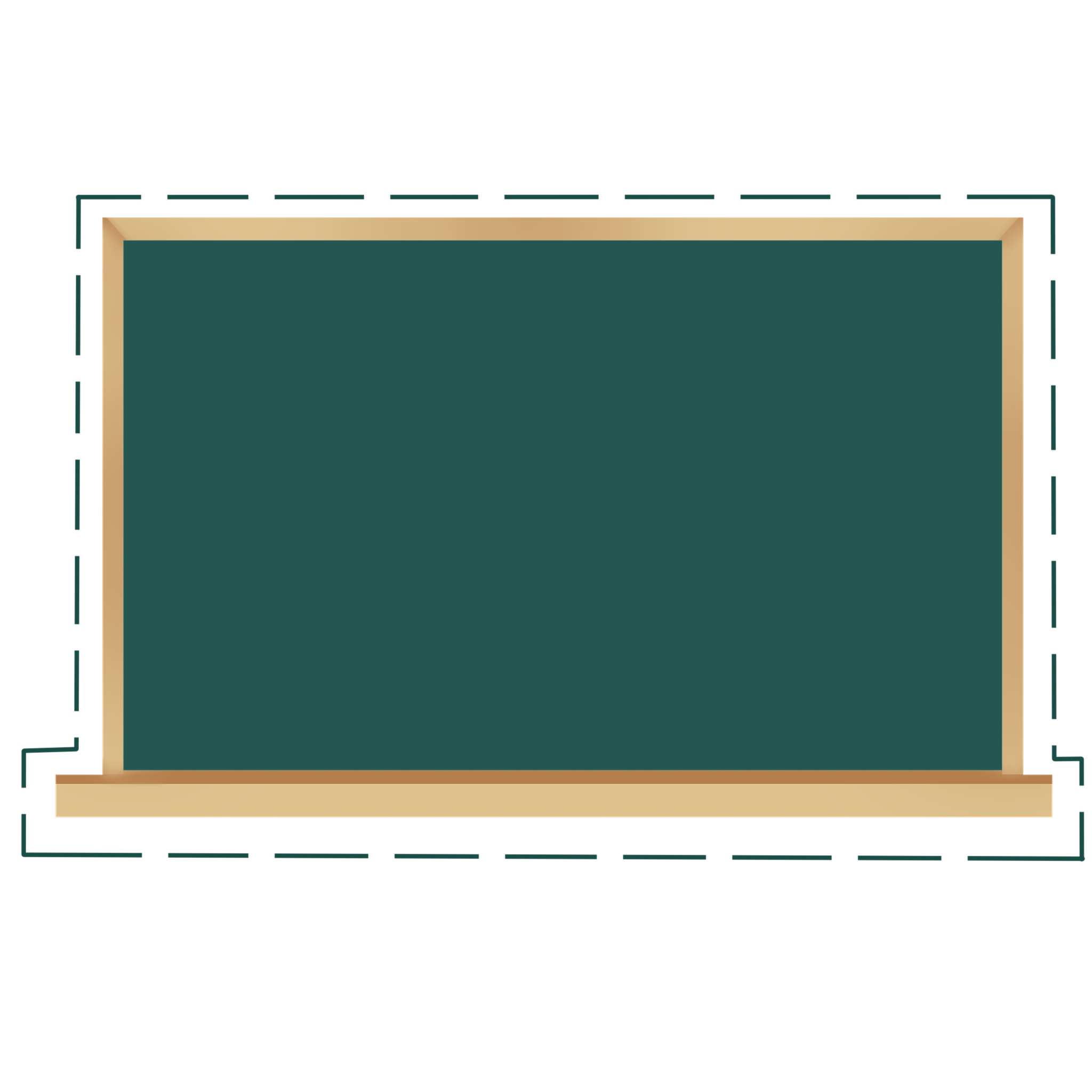 Gợi ý
+ Em muốn viết thư cho thầy cô nào?
+ Em đã có kỉ niệm gì với thầy cô?
+ Em muốn nói với thầy cô điều gì? Một lời cảm ơn? Một lời xin lỗi? Một lời chúc? Một  nỗi ấm ức? ...
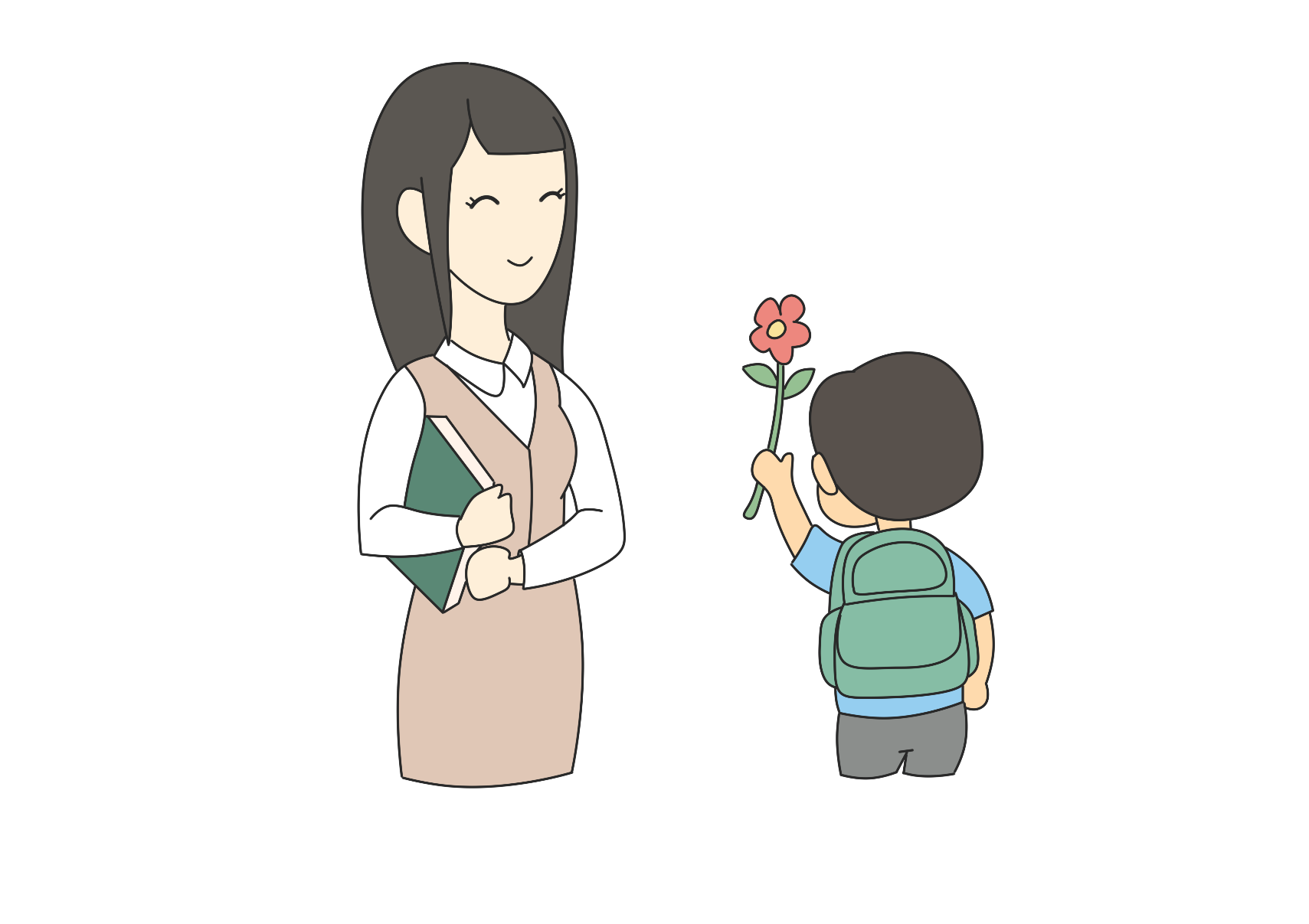 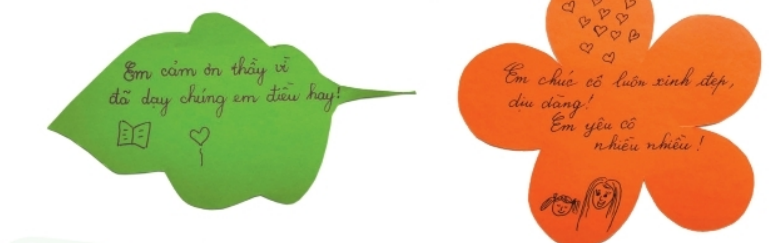 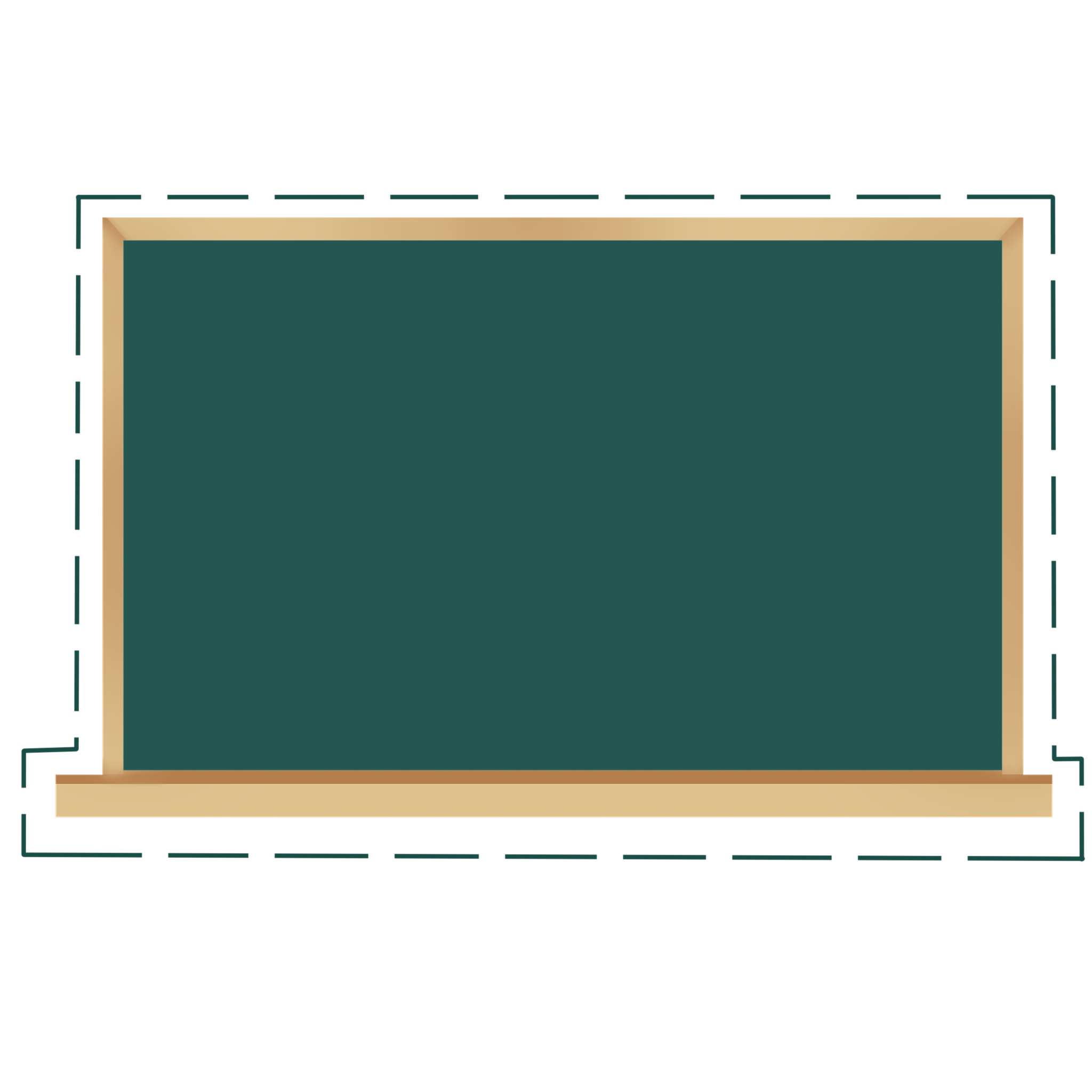 Kết luận
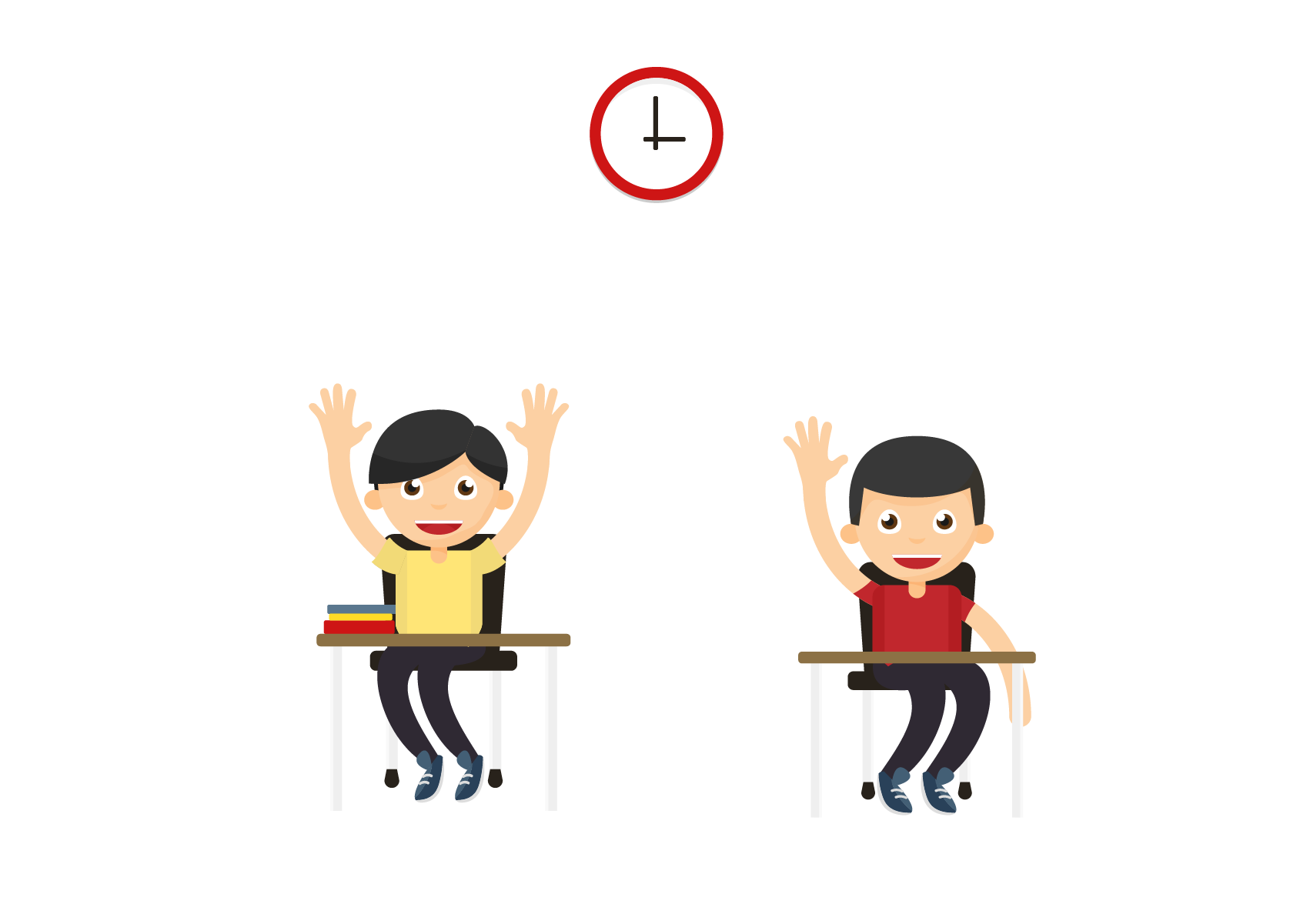 Mỗi lá thư đều gửi gắm tình cảm của các em với thầy cô của mình. Lá thư là cầu nối giúp thầy cô và các em hiểu nhau hơn.
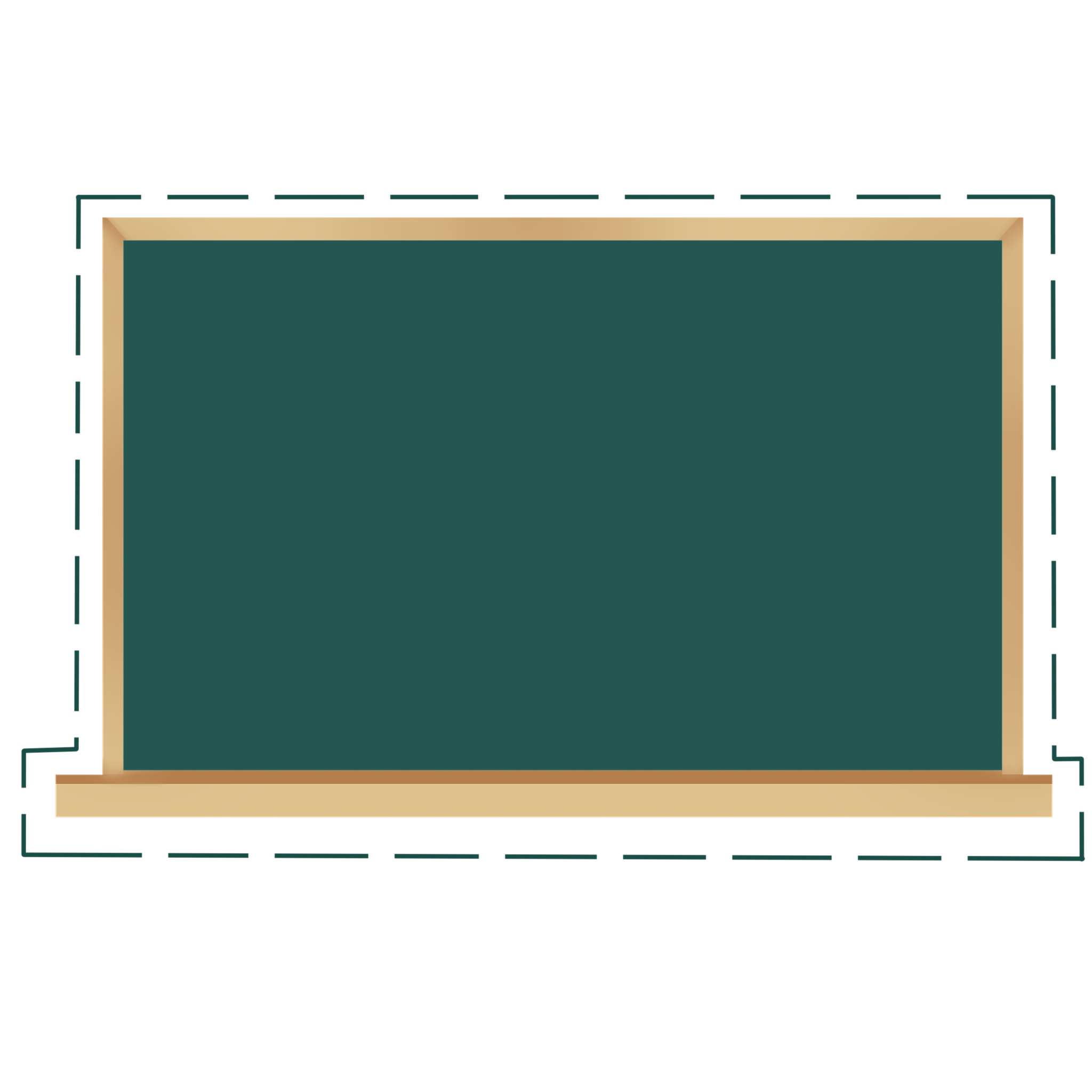 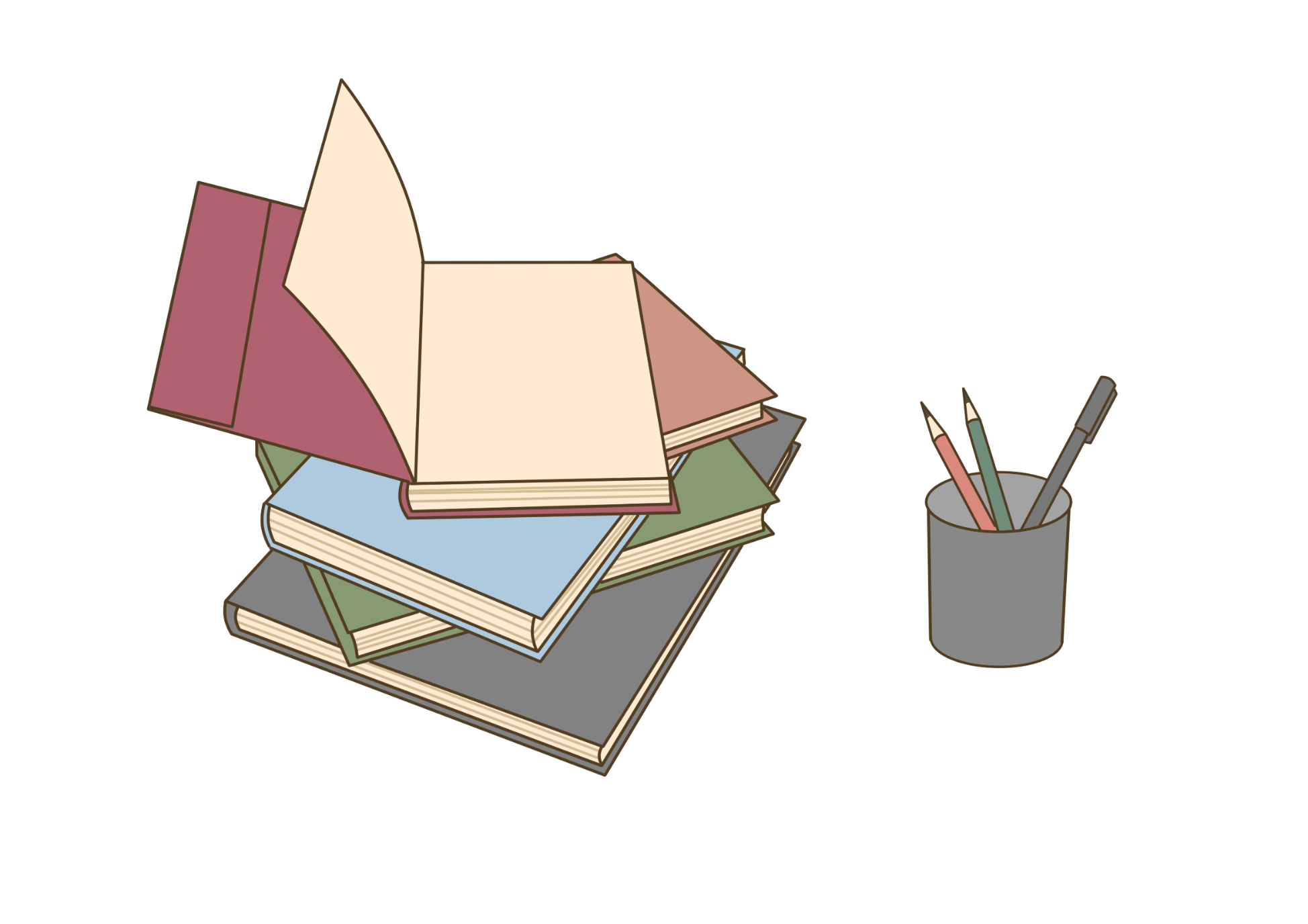 Hoạt động 2: Thảo luận theo tổ
Chia sẻ với nhau về tình cảm của các em với thầy cô giáo
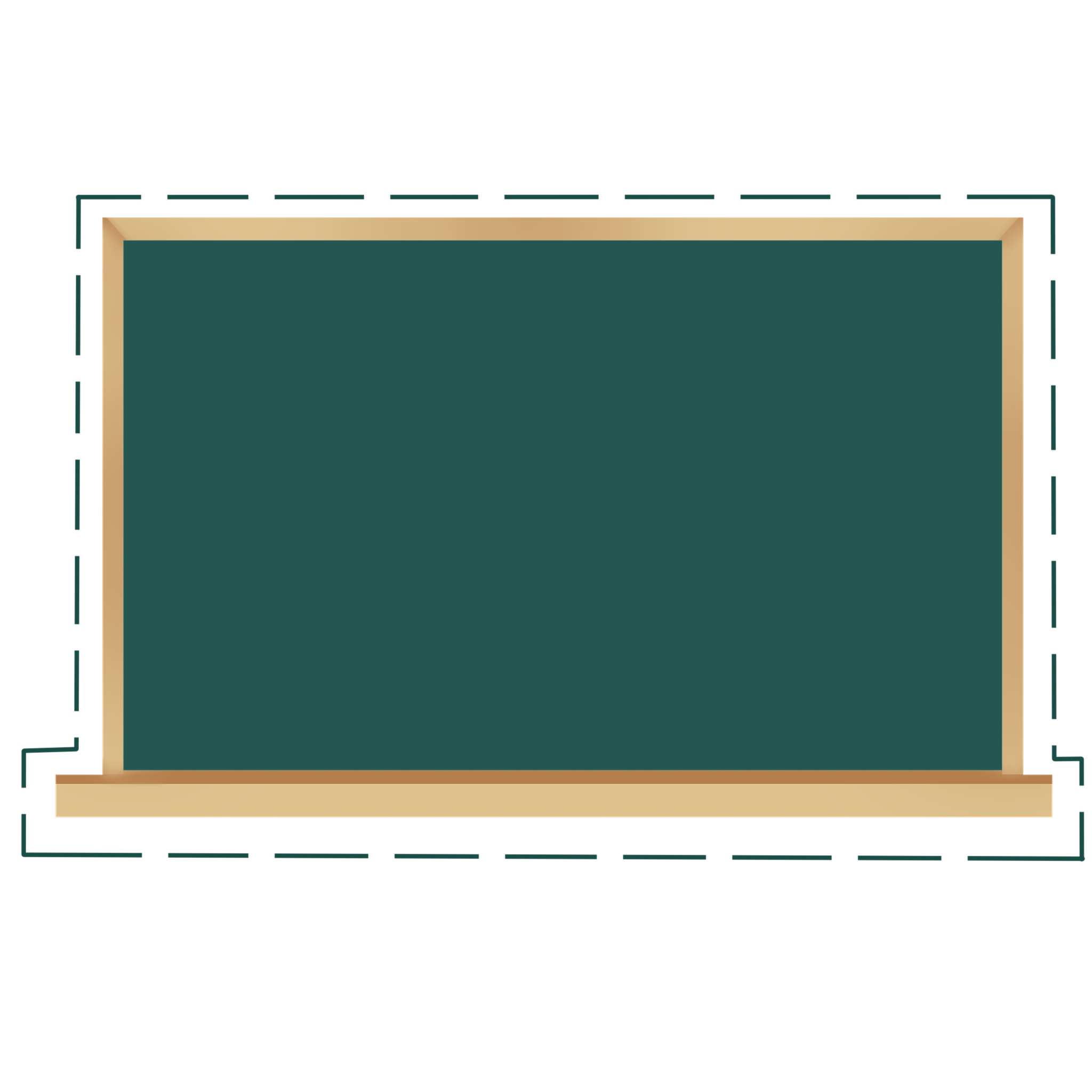 Kết luận
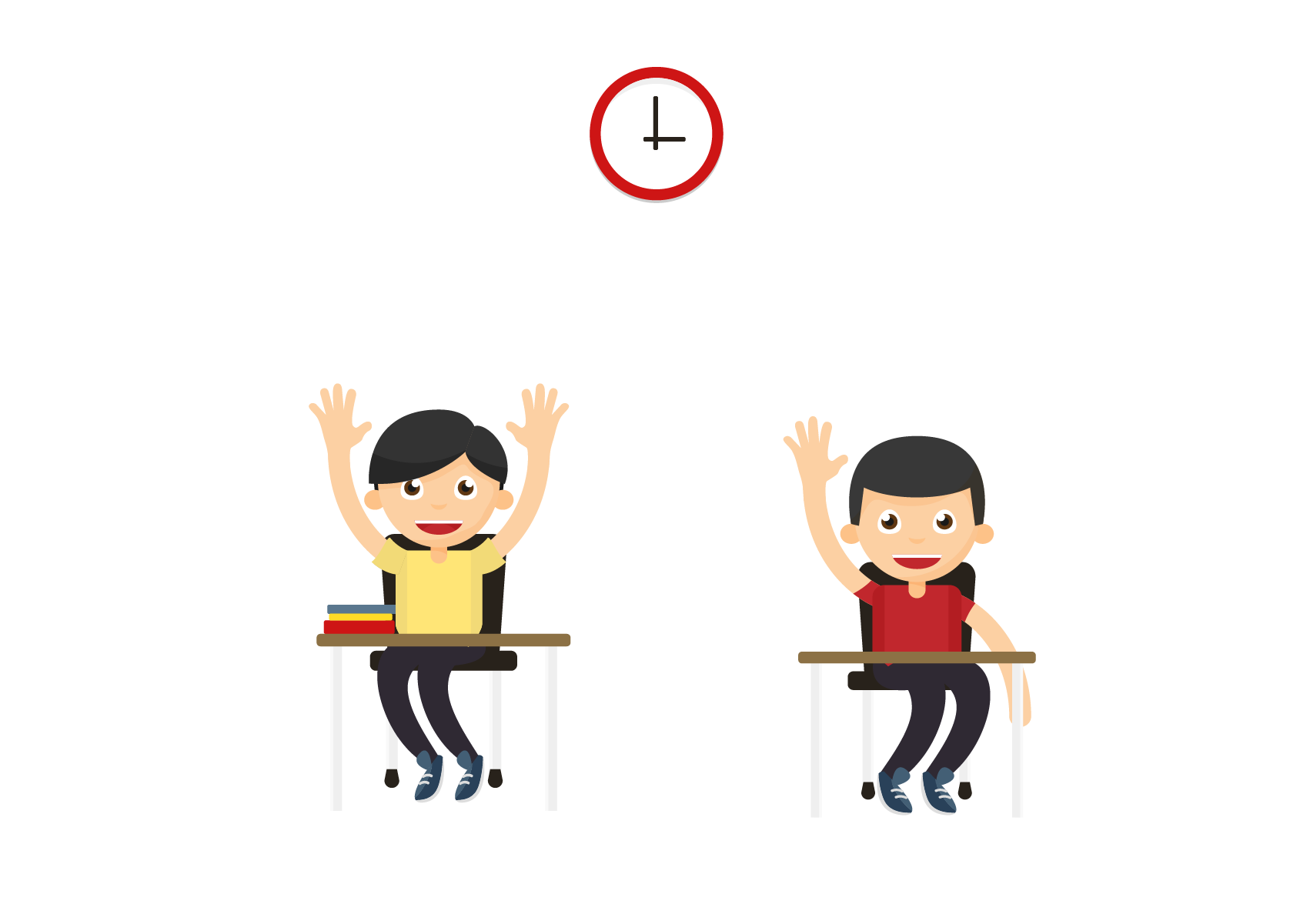 Thầy cô là người dạy em điều hay, là người bạn lớn sẵn sàng chia sẻ, giúp đỡ em  trong cuộc sống, trong học tập.
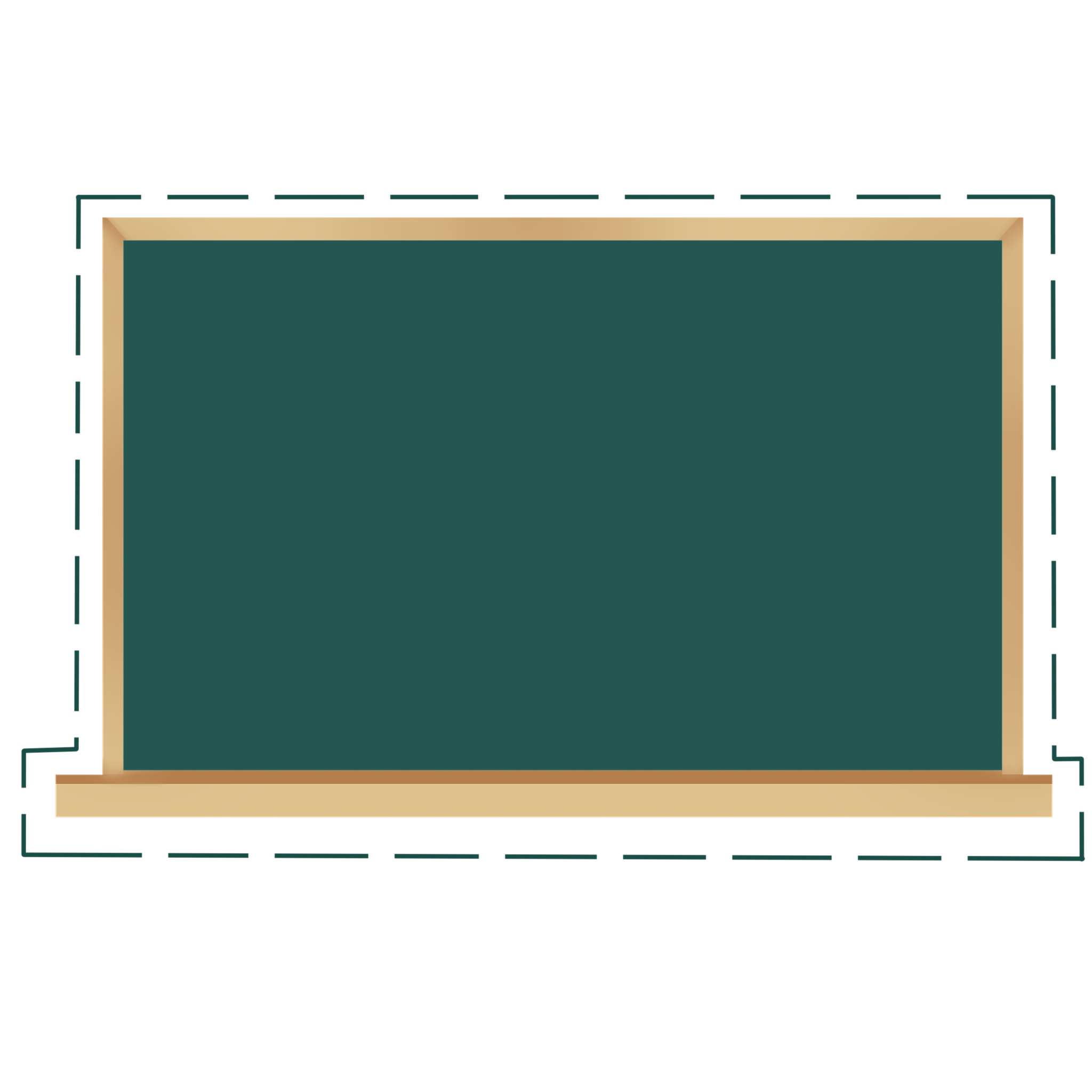 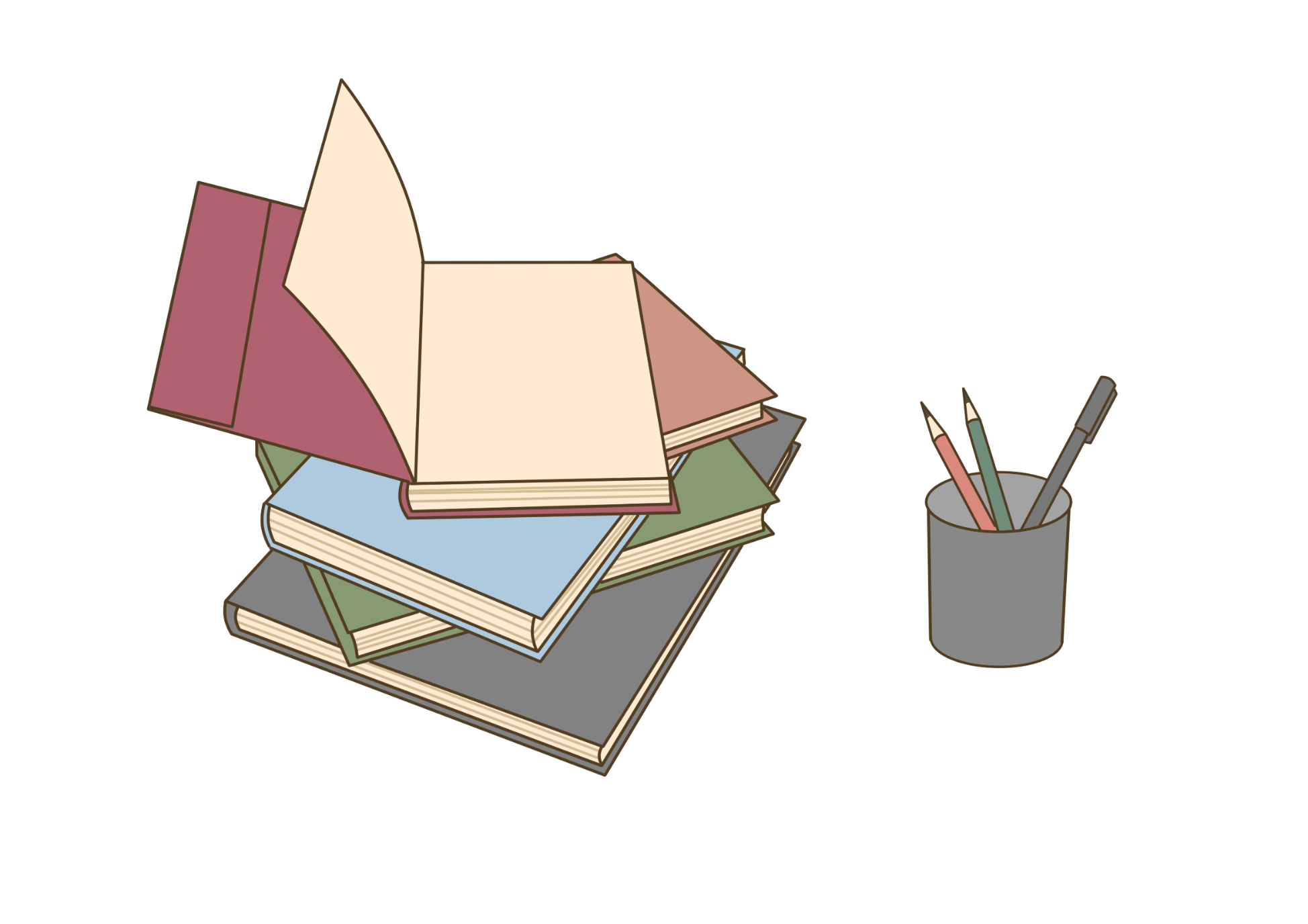 Bài tập ứng dụng
Chia sẻ với bố mẹ về tình cảm của thầy cô đối với em hoặc của em với thầy cô.
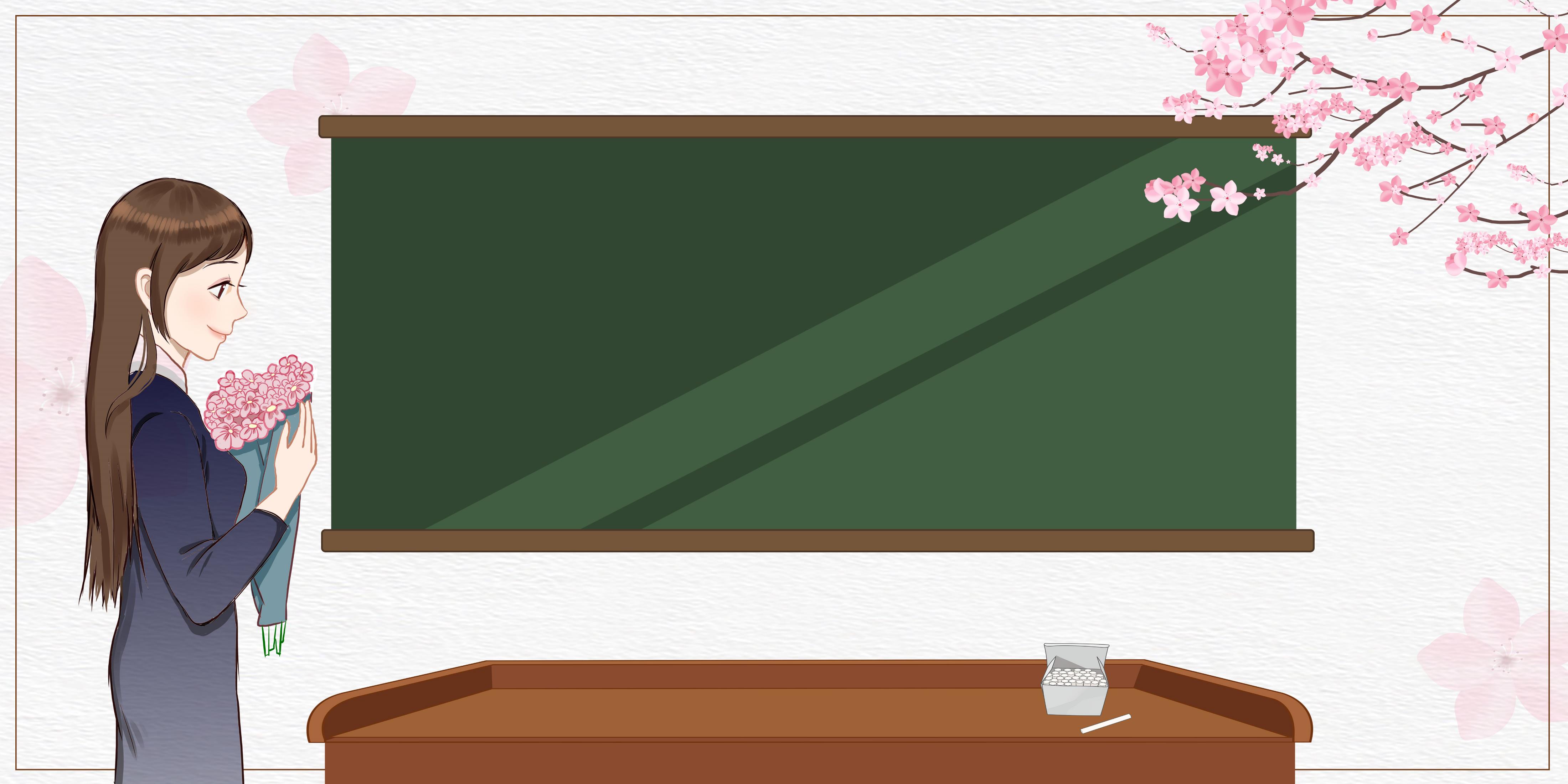 Củng cố, dặn dò
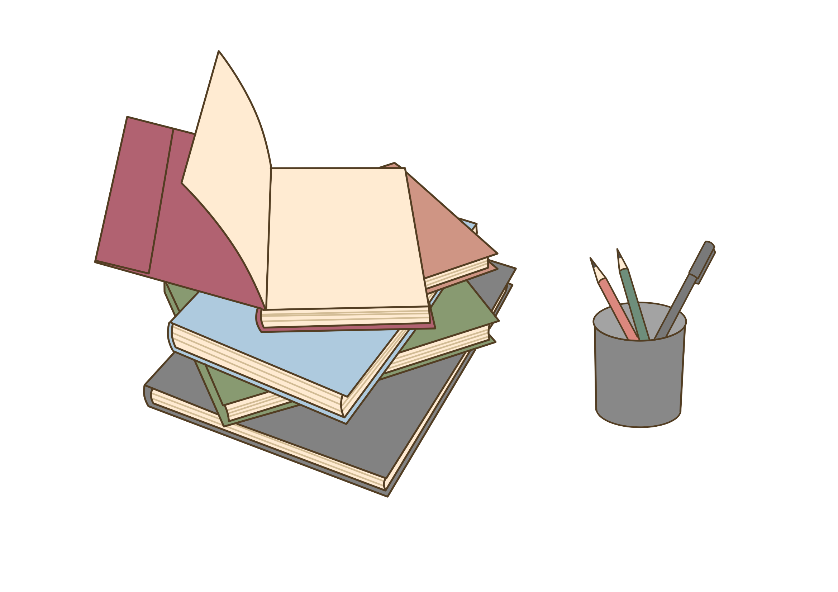 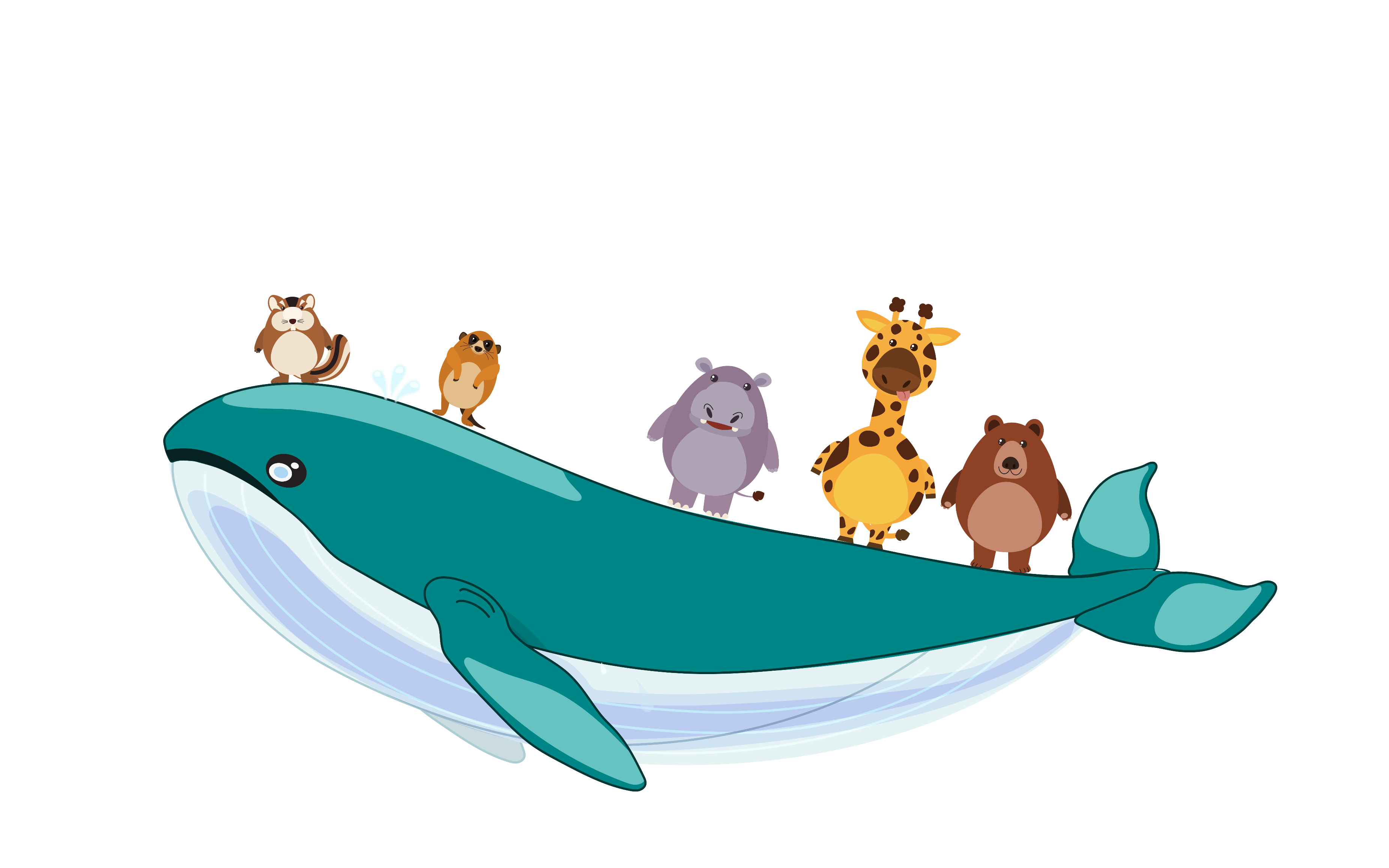 TIẾT HỌC KẾT THÚC.